15th World Congress on Long Term Care in Chinese Communities
25th Annual Congress of Gerontology
7th Cross-border Elderly Care Seminar
Caregiver Resilience among Co-residing Families: Towards a Shared-Care and Support Agenda
Dr. Vivian Lou
Director, Sau Po Center on Ageing, The University of Hong Kong
HKAG Team
December 1, 2018
Contents
Population Ageing
Census and Statistics Department, The Government of HKSAR (2017). Hong Kong Population Projections 2017-2066. Hong Kong: Author
[Speaker Notes: https://www.statistics.gov.hk/pub/B1120015072017XXXXB0100.pdf]
Household
Census and Statistics Department, The Government of HKSAR (2017). Hong Kong Monthly Digest of Statistics October 2017: Hong Kong Domestic Household Projections up to 2051 . Hong Kong: Author
[Speaker Notes: https://www.statistics.gov.hk/pub/B71710FC2017XXXXB0100.pdf]
Living Arrangement and Caregiving
Co-residence is an important contextual factor that contribute to typology of caregiving experiences 
Co-residence are more likely to happen among couples
By nature 
Have expectation to taking care of each other (have no choice)
Associated with greater chance of suffer from depressive symptoms and functioning limitations 
However, there are co-resident caregivers who do not have depressive symptoms!
(Caputo et al., 2018; Li et al., 2018; Pristavec, 2018)
[Speaker Notes: The Long‐Term Effects of Caregiving on Women's Health and Mortality
Jennifer CaputoCorresponding Author
Indiana University
Department of Sociology, Ballantine Hall 744, 1020 E. Kirkwood Avenue, Bloomington, IN 47405 ( E-mail address:caputoj@indiana.edu
). 
Search for more papers by this author
Eliza K. PavalkoIndiana University
Search for more papers by this author
Melissa A. HardyPennsylvania State University
Department of Sociology and Criminology, 502 Oswald Tower, University Park, PA 16802.Search for more papers by this author
Jennifer CaputoCorresponding Author
Indiana University
Department of Sociology, Ballantine Hall 744, 1020 E. Kirkwood Avenue, Bloomington, IN 47405 ( E-mail address:caputoj@indiana.edu
). 
Search for more papers by this author
Eliza K. PavalkoIndiana University
Search for more papers by this author
Melissa A. HardyPennsylvania State University
Department of Sociology and Criminology, 502 Oswald Tower, University Park, PA 16802.Search for more papers by this author
First published: 26 July 2016
https://doi.org/10.1111/jomf.12332
Cited by: 2]
Resilience
Resilience: the capacity to rebuild and grow from adversity
In the context of caregiving: the capacity that associated with mental well-being
Caregivers’ sense of competence and efficacy
Knowledge
skills
Physical strength
Psychological readiness (mental strength)
Care recipient characteristic
Family readiness
Environmental factors
Financial condition
Objective
Examine demographic characteristics of co-resident caregivers;
Explore resilient capacity of co-resident caregivers
Generate policy/service implications
Methodology
Quantitative survey using standardized questionnaire
2015-2016, 439 family caregivers recruited from community-based service units for older adults
Face-to-face interviews by trained project team members
Measures
Sociodemographic characteristics
Living arrangements: living together or not
Well-being indicators:
Caregiving burdens: Zarit Burden Interviews
Sense of loneliness: one-item
Depressive symptoms: Patient Health Questionnaire-2 (PHQ-2)
Resilient capacity: 
Competence / efficacy
Care recipient characteristics / family readiness / environmental conditions
Higginson IJ, Gao W, Jackson D. Short-form Zarit Caregiver Burden Interviews were valid in advanced conditions. J Clin Epidemiol. 2010 May;63(5):535-42. Maurer DM. Screening for depression. Am Fam Physician. 2012;85(2):139-144.
Living Arrangement (N=433)
Dyadic Relationship
Missing = 4
Co-resident Spousal Caregiver (N=184)
Care Giving Experiences
Resilient Capacity – Loneliness
[Speaker Notes: Q27 For those who reported not lonely, 27.9% reported care receipt had good/very good adaption; For those who reported lonely, only 10.3% reported (p=.038)

Q29 For those who reported not lonely, 24.8% reported having a lot or quite a lot of skills on caregiving; For those who reported lonely, only 18.6% reported (p=.003)

Q30 For those who reported not lonely, 36.4% reported having a lot or quite a lot of confident on physical strength; For those who reported lonely, only 13.6% reported (p=.000)

Q31 For those who reported not lonely, 42.0% reported having a lot or quite a lot of confident on mental strength; For those who reported lonely, only 18.6% reported (p=.001)

Q32 For those who reported not lonely, 30.6% reported having a lot or quite a lot of confident on family; For those who reported lonely, only 9.3% reported (p=.004)

Q35 For those who reported not lonely, 36.1% reported having suitable / absolute suitable household; For those who reported lonely, only 25.0% reported (p=.000)

Q58 For those who reported not lonely, 79.3% reported having good / very good relationship with the care receipt; For those who reported lonely, only 58.4% reported (p=.000)]
Resilient Capacity – Loneliness
[Speaker Notes: Q27 For those who reported not lonely, 27.9% reported care receipt had good/very good adaption; For those who reported lonely, only 10.3% reported (p=.038)

Q29 For those who reported not lonely, 24.8% reported having a lot or quite a lot of skills on caregiving; For those who reported lonely, only 18.6% reported (p=.003)

Q30 For those who reported not lonely, 36.4% reported having a lot or quite a lot of confident on physical strength; For those who reported lonely, only 13.6% reported (p=.000)

Q31 For those who reported not lonely, 42.0% reported having a lot or quite a lot of confident on mental strength; For those who reported lonely, only 18.6% reported (p=.001)

Q32 For those who reported not lonely, 30.6% reported having a lot or quite a lot of confident on family; For those who reported lonely, only 9.3% reported (p=.004)

Q35 For those who reported not lonely, 36.1% reported having suitable / absolute suitable household; For those who reported lonely, only 25.0% reported (p=.000)

Q58 For those who reported not lonely, 79.3% reported having good / very good relationship with the care receipt; For those who reported lonely, only 58.4% reported (p=.000)]
Resilient Capacity – Depressive Symptoms
[Speaker Notes: Q30 For those who reported no depressive symptoms, 35.7% reported having a lot or quite a lot of confident on physical strength; For those who reported depressive symptoms, only 20.7% reported (p=.048)

Q31 For those who reported no depressive symptoms, 38.1% reported having a lot or quite a lot of confident on mental strength; For those who reported depressive symptoms, only 29.6% reported (p=.023)]
Resilient Capacity – Depressive Symptoms
[Speaker Notes: Q32 For those who reported no depressive symptoms, 32.9% reported having a lot or quite a lot of confident on family; For those who reported depressive symptoms, only 9.8% reported (p=.003)

Q34 For those who reported no depressive symptoms, 13.3% reported having absolute no danger for the care receipt staying at home alone; for those who reported having depressive symptoms, only 8.5% (p=.031)

Q35 For those who reported no depressive symptoms, 38.8% reported having suitable / absolute suitable household; For those who reported depressive symptoms, only 25.3% reported (p=.033)

Q58 For those who reported no depressive symptoms, 87.7% reported having good / very good relationship with the care receipt; For those who reported depressive symptoms, only 54.8% reported (p=.000)]
Resilient Capacity – Burden
[Speaker Notes: Q8 For those who reported no burden, 33.7% reported have very sufficient / sufficient financial resources; for those who reported burden, only 16.3% reported (p = .050)

Q30 For those who reported no burden, 36.1% reported having a lot or quite a lot of confident on physical strength; For those who reported lonely, only 14.7% reported (p=.014)]
Resilient Capacity – Burden
[Speaker Notes: Q27 For those who reported no burden, 25.4% reported care receipt had good/very good adaption; For those who reported burden, only 15.0% reported (p=.043)

Q35 For those who reported no burden, 42.6% reported having suitable / absolute suitable household; For those who reported burden, only 17.7% reported (p=.013)

Q58 For those who reported burden, 78.5% reported having good / very good relationship with the care receipt; For those who reported burden, only 61.9% reported (p=.012)]
Resilient Capacity
Reflections on Policy / Service
Shared Care & Support
References
Census and Statistics Department, The Government of HKSAR (2017). Hong Kong Population Projections 2017-2066. Hong Kong: Author
Census and Statistics Department, The Government of HKSAR (2017). Hong Kong Life Tables 2011-2066. Hong Kong: Author
Census and Statistics Department, The Government of HKSAR (2017). Hong Kong Monthly Digest of Statistics October 2017: Hong Kong Domestic Household Projections up to 2051 . Hong Kong: Author
Yu R, Wong M, Chang B, et al. Trends in activities of daily living disability in a large sample of community-dwelling Chinese older adults in Hong Kong: an age-period-cohort analysis. BMJ Open 2016;6: e013259. doi:10.1136/ bmjopen-2016-013259
Litwin H, Stoeckel KJ, Roll A. Relationship status and depressive symptoms among older co-resident caregivers. Aging Ment Health. 2014 Mar;18(2):225-31.
Maguire A, Rosato M, O'Reilly D. Mental health and morbidity of caregivers and co-residents of individuals with dementia: a quasi-experimental design. Int J Geriatr Psychiatry. 2017 Oct;32(10):1104-1113.
Abajo M, Rodríguez-Sanz M, Malmusi D et al. Gender and socio-economic inequalities in health and living conditions among co-resident informal caregivers: a nationwide survey in Spain. J Adv Nurs. 2017 Mar;73(3):700-715.
Vaingankar JA, Chong SA, Abdin E. Psychiatric morbidity and its correlates among informal caregivers of older adults. Compr Psychiatry. 2016 Jul;68:178-85.
Kim H, Chang M, Rose K. Predictors of caregiver burden in caregivers of individuals with dementia. J Adv Nurs. 2012 Apr;68(4):846-55.
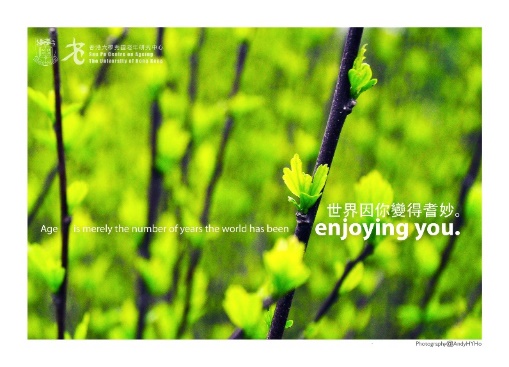 Special Thanks to All Survey Participants!
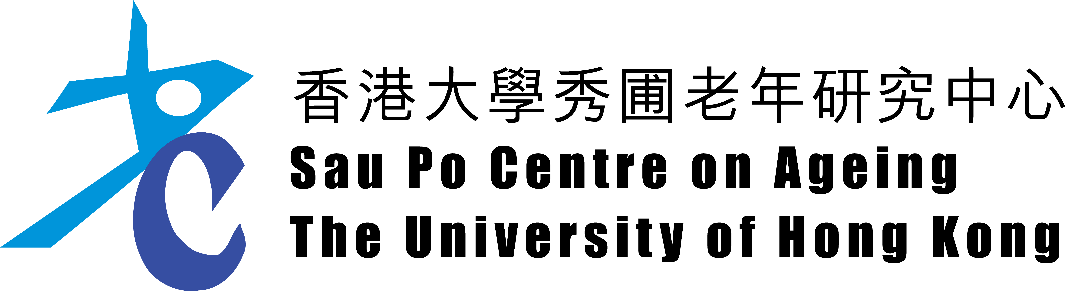 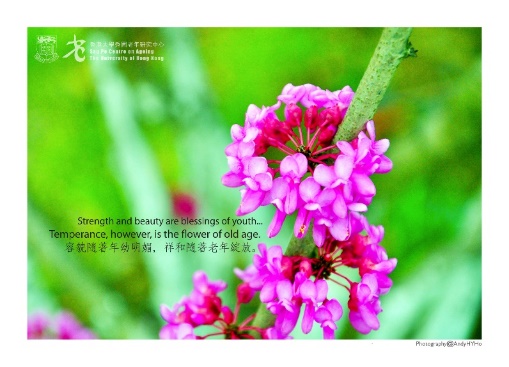 2/F, The Hong Kong Jockey Club Building for Interdisciplinary Research, 
5 Sassoon Road, Pokfulam
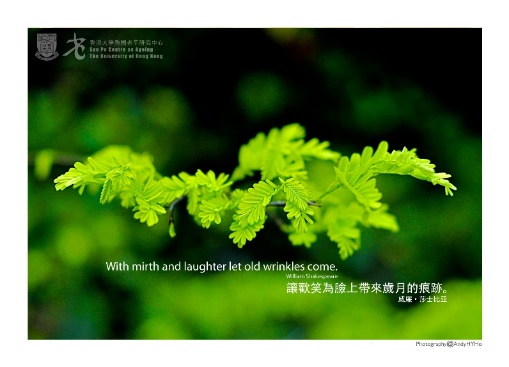 Tel :               (852) 2831 5210
Fax :             (852) 2540 1244
Email :          ageing@hku.hk
Website :      ageing.hku.hk
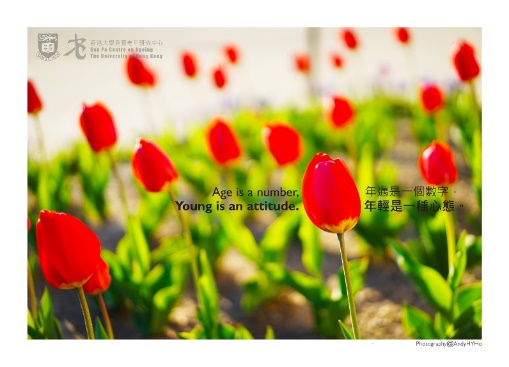 Designed by Dr. Andy Ho (Honorary Research Fellow)
Oct2016